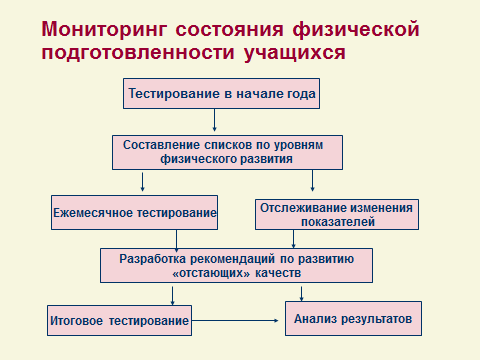 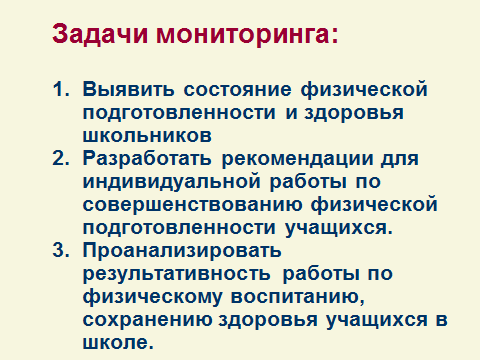 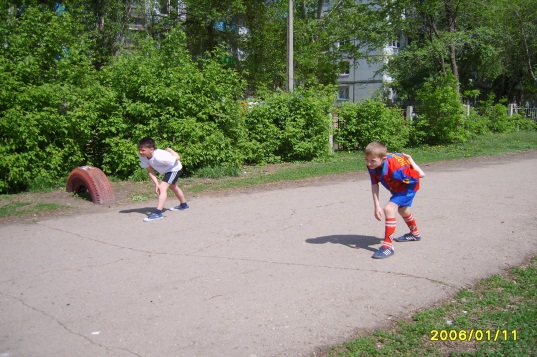 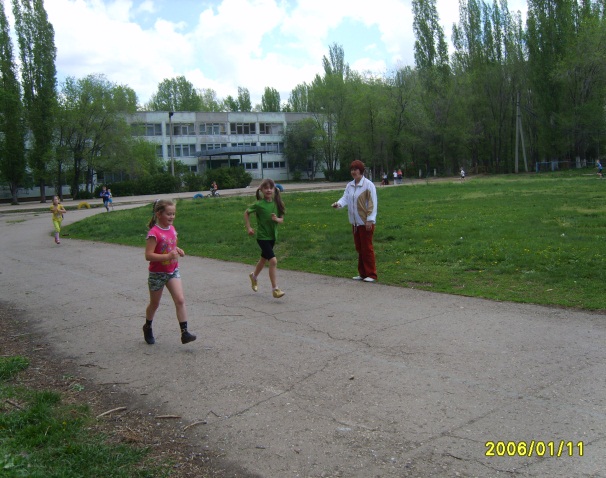 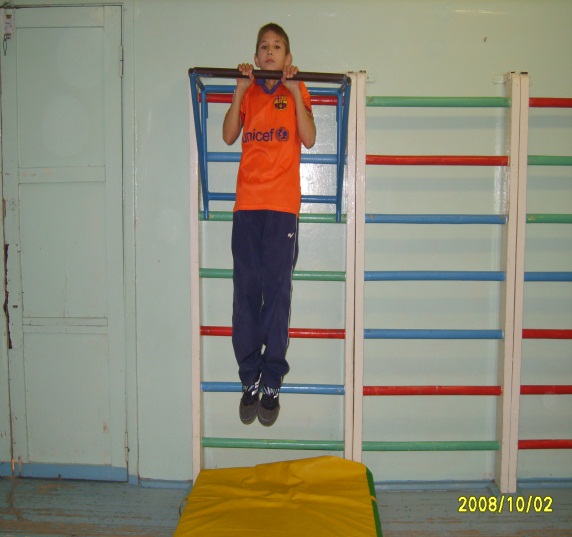 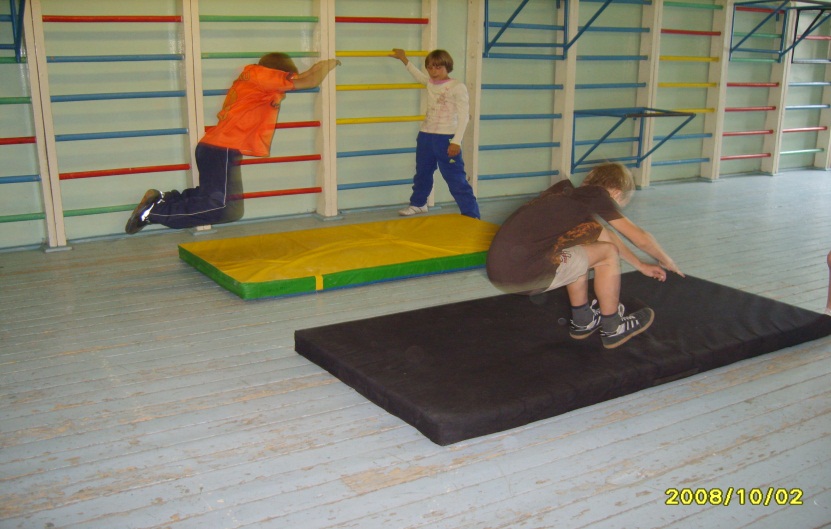 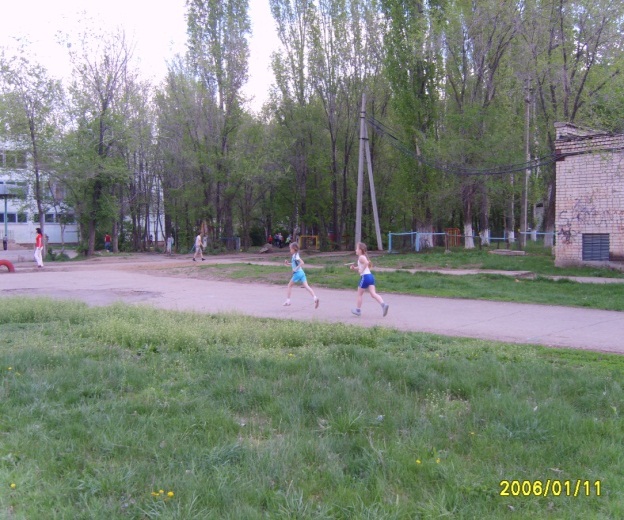 Динамика роста физических показателей учащихся начальных классов на основе уконтроля
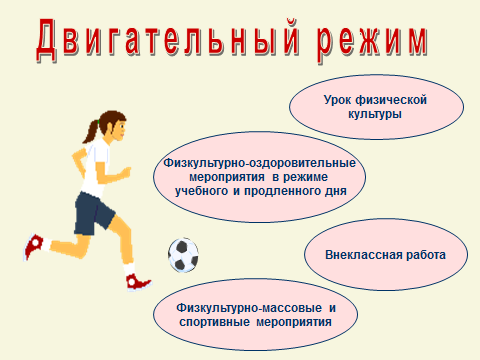 На основе результатов тестирования можно: 

сравнивать подготовленность как отдельных учащихся, так и целых групп,
 проводить спортивный отбор для занятий тем или иным видом спорта, для участия в соревнованиях; 
осуществлять в значительной степени объективный контроль за обучением (тренировкой) школьников , выявлять преимущество и недостатки применяемых средств, методов и обучения, форм организации занятий;


Кроме этого задачи тестирования сводятся к следующему:

научить самих школьников определять уровень своей физической 
подготовленности и планировать необходимые для себя комплексы физических упражнений;
стимулировать учащихся к дальнейшему повышению своего физического состояния (формы);
знать не столько исходный уровень развития двигательной способности, сколько его изменение за определённое время;
стимулировать учащихся, добившихся высоких результатов, но не столько за высокий уровень, за запланированное повышение личных результатов.
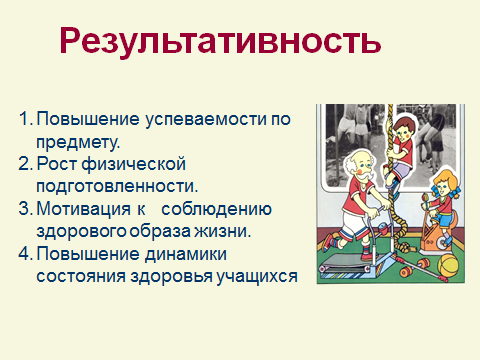 ВЫВОД:
    оценивать работу учащихся необходимо по показателям прироста индивидуальных результатов, что позволяет создать у школьников положительный психологический настрой и побуждает их добиваться более высокого уровня физической подготовленности.